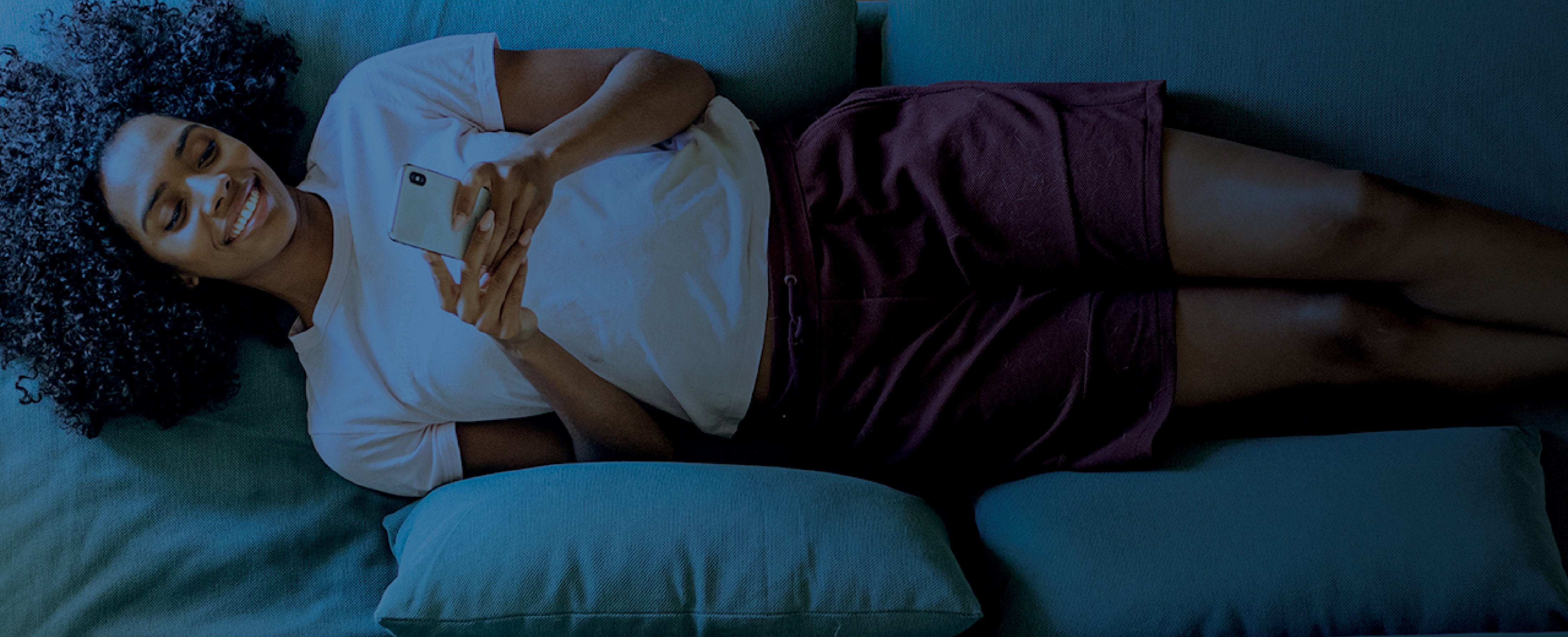 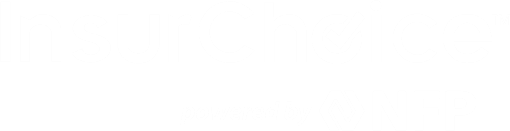 A New Insurance Experience 
InsurChoice™Personal Insurance Solutions. Digitally.
All-around protection for what matters most to you — spanning the entire breadth of NFP’s focused expertise. 

Key benefits include:

Competitive pricing: One size doesn’t fit all, so you can match yourself with the best rates and coverages from multiple insurance companies.
Custom-tailored coverage: Select the products that meet YOUR needs & YOUR schedule.
Stability: We have relationships with key national carriers who have a proven track record of rate and coverage stability.
Innovation: With our innovative digital product platform we are constantly striving to add more benefits and improve your experience.
Your Personalized Solutions 
are a scan away!
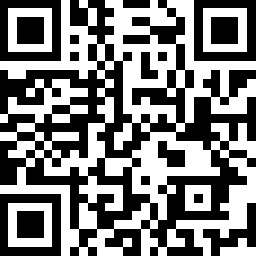 For more information, visit here 
Or email us at InsurChoice@nfp.com
Scan Here to start 
Saving Today!
A New Insurance Experience 
InsurChoice™Personal Insurance Solutions. Digitally.
Your Menu

Pick and choose the products that fit your needs for a custom experience.
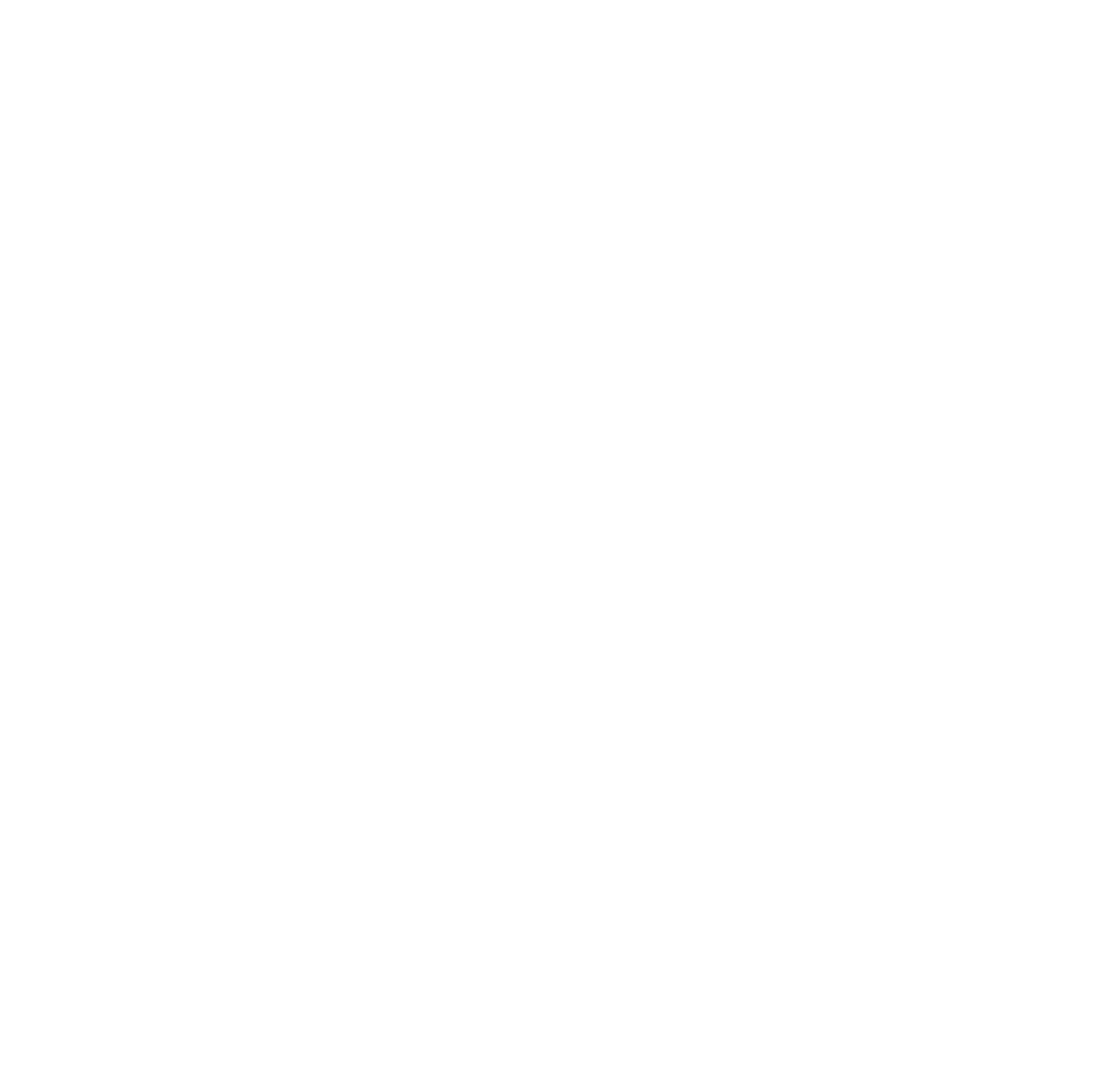 Home Insurance
Virtual Pet Care
Renters Insurance
Auto Insurance
Pet Insurance
Medicare Advantage
Aflac’s Supplemental Insurance
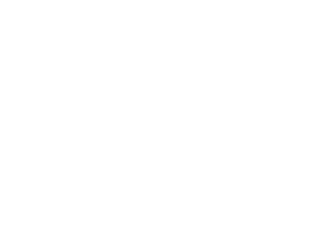 Mental Wellness
Personal Cyber & Identity Theft
Auto
Warranty
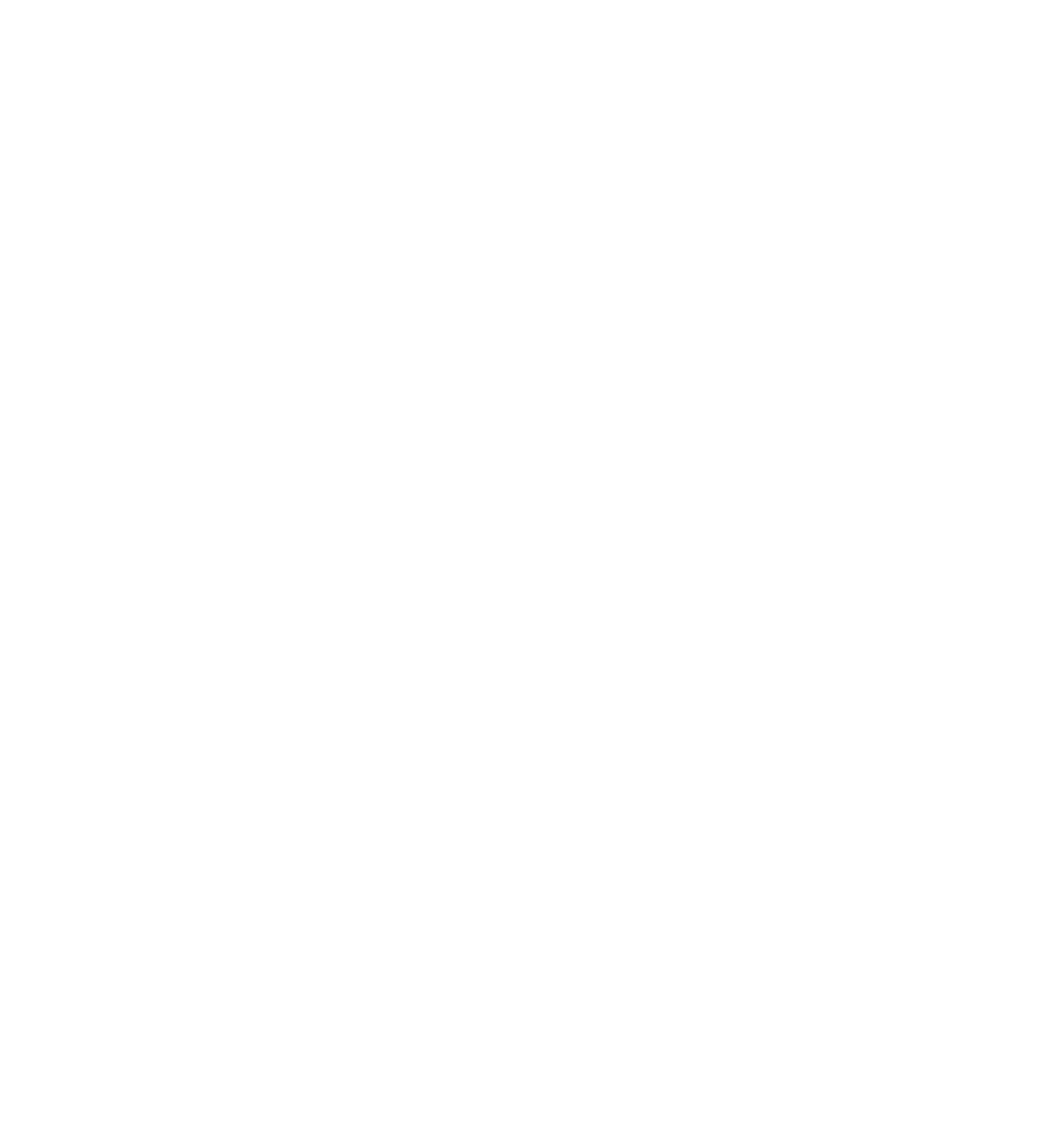 Discount Program
Home Warranty
Legal Coverage
Life
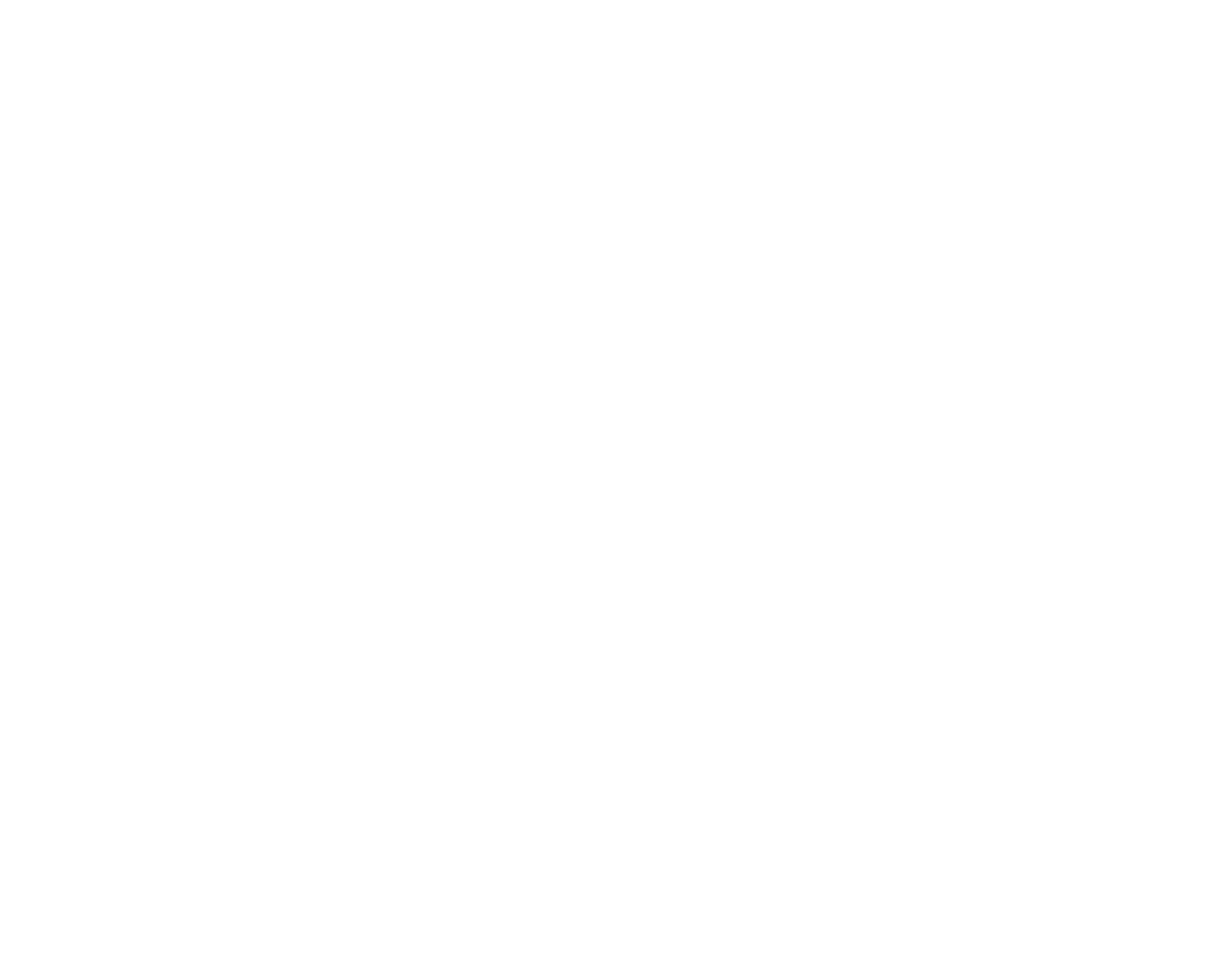 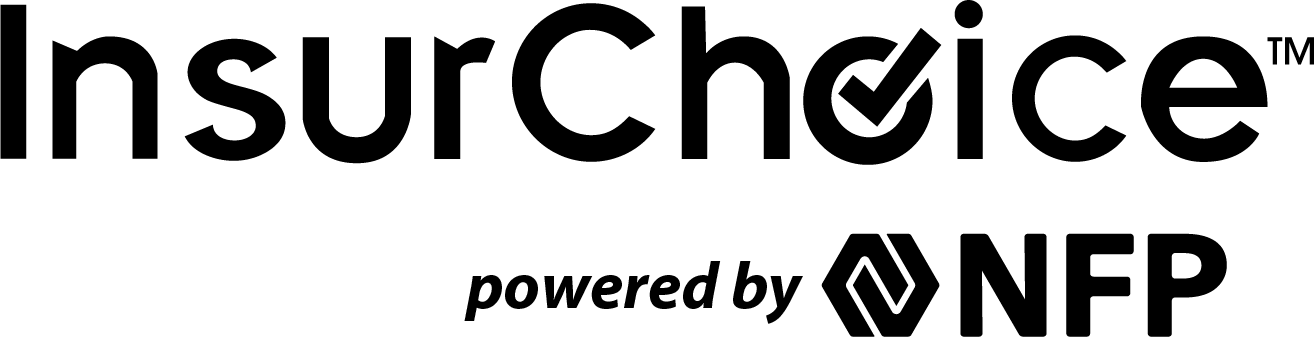 Insurance services provided by NFP Property & Casualty Services, Inc. (NFP P&C), a subsidiary of NFP Corp. In California, NFP P&C does business as NFP Property & Casualty Insurance Services, Inc. (License # 0F15715). 08/22 (17-FCI-PGL-NEG-0402) Copyright © 2023 NFP. All rights reserved.